日本漢字音と閩南語－日本漢字音の撥音と閩南語韻母の対応を中心に－
文藻外語大學日本語文系　助理教授　佐藤圭司

名古屋市立大学と文藻外語大学の学術交流会2024
　2024年3月10日
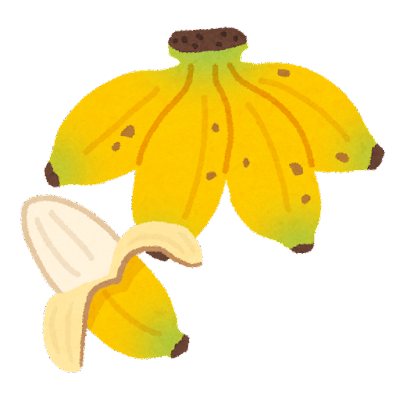 1 はじめに　日本漢字音について
呉音：　母体は六朝末期（5-7c頃）の揚子江下流の呉方言。

漢音：　母体は隋・唐時代（7-10c頃）の長安音。
　　　　（一般言語材として広く用いられる）

唐音（宋音）：　唐末から清代に複数の地域から伝わった音。
1 はじめに　日本漢字音について
本研究は『常用漢字表』2136字を考察の範囲とした。

『常用漢字表』には、呉音や漢音の区別はない。

『常用漢字表』に字音が二つ以上ある場合、
最初に掲げられたものを本研究で扱う当該字の字音とした。
1 はじめに　日本漢字音について
日本漢字音は母音の観点から大きく以下の5種類に分けられる。

1.短母音
2.二重母音
3.長音
4.入声音
5.撥音
1 はじめに　日本漢字音について
日本漢字音は母音の観点から大きく以下の5種類に分けられる。

1.短母音：-a・-i・-u・-e・-o 「亜あ、企き、須す、是ぜ、旅りょ」など566
2.二重母音：-ui・-ai「類るい、最さい」など140
3.長音：-uu・-ee・-oo「九きゅう、平へい、東とう」など650
4.入声音：-ku・-ki・-tu・-ti「握あく、域いき、鉄てつ、吉きち」など350
5.撥音：-an・-in・-un・-en・-on 「缶かん、引いん、軍ぐん、仙せん、論ろん」など430
1 はじめに　台湾の言語事情について
公用語は中国語（繁体字を用いる）であり、「国語（、華語、マンダリン）」などと呼ばれる。
83.5％が中国語、
81.9％が閩南語（台湾語、ホーロー語とも）、
6.6％が客家語、
1.4％が原住民族語（アミ語、タイヤル語など）を使用する。

小学校では｢郷土教育｣の一環として、閩南語、客家語、原住民族言語が1～6年生の選択必修科目である
（ 2018年度日本語教育機関調査-国際交流基金より）
1 はじめに　閩南語について
《臺灣閩南語常用詞辭典》網路正式版（2011年教育部國語推行委員會編訂）
　
➤高雄地区で常用されている音を主な字音とし、
　　台北などの音を第二とする。（表中では、1、2と表記）

➤文讀音と白讀音
　　文讀音：書面語として現れることが多い。（表中では、文と表記）
　　白讀音：口語として現れることが多い。（表中では、白と表記）
1 はじめに　閩南語について
発音記号と声調：





　
「臺灣閩南語羅馬字拼音方案」標音　による
1 はじめに　　閩南語について
閩南語の音節構造：
I: Initial consonant (頭子音)、
M: Medial vowel (介母)、
V: principal Vowel (主母音) 、
F: Final (韻尾) 、
T: Tone (声調)、　の五つの要素からなっており、
IMVF/T　の式で示される。
例：凶hiong　→　 h i o ng
介母＋主母音＋韻尾＝韻母
I MV  F
1 はじめに　研究動機
1.学習者の誤用から

　→2.学習者の漢字学習の一助に

　　→3.自らの経験（母語からの類推）を
1 はじめに　研究動機
自らの経験（母語からの類推）

日本語母語話者が中国語を学習する場合、
「觀光」は、「グアングアン」？
日本語の読みは、「觀」は「かん」、「光」は「こう」。
漢字音で末尾に「ん」がつくものは拼音で「-n」（ㄢかㄣ）
というルールから、 
「觀光」は「guan guang」（ㄍㄨㄢ ㄍㄨㄤ）と類推できる。
2 先行研究
日本漢字音、1.短母音、2.二重母音、3.長音、4.入声音、5.撥音のうち、

3.長音と閩南語韻母の対応については、以下で考察した。
佐藤（2016）「日語漢字讀音『長音』與閩南語韻母的對應研究」
2 先行研究
「日語漢字讀音『長音』與閩南語韻母的對應研究」（佐藤2016）
「鼻音韻尾-ng、元音韻尾-u、入聲韻尾-p
　　　　　　　　　　　　を含むものが長音となる確率が高く、
　（凶hiong、欧au、急kip　→　きょう、おう、きゅう）
鼻音韻尾-m、-n、元音韻尾-i、入聲韻尾-t、-k、-h
　　　　　　　　　　　　を含むものが長音となる確率が低い
　（甘kam、煙ian、醫i、骨kut、角kak、冊tsheh
　　　→　かん、えん、い、こつ、かく、さつ）」
という対応関係を明らかにした。
2 先行研究
日本漢字音、1.短母音、2.二重母音、3.長音、4.入声音、5.撥音のうち、

4.入声音と閩南語韻母の対応については、以下で考察した。
佐藤（2022）「日本漢字音と閩南語韻母の対応－入聲音を中心に－」
2 先行研究
「日本漢字音と閩南語韻母の対応－入聲音を中心に－」 （佐藤2022）

日本語入聲音尾「-く、-き、-つ、-ち」と閩南語韻母の入聲韻（-p、-t、-k、-h）との対応が明らかとなった。
このうち軟口蓋を使う「く」〈-ku〉、「き」〈-ki〉が閩南語の軟顎音（-k）との対応が、歯茎を使う「つ」〈-tu〉、「ち」〈-ti〉が閩南語の齒齦音（-t）との対応が顕著であった。
例：鬱うつ（utu)　 → 　 鬱ut
2 先行研究
日本漢字音、1.短母音、2.二重母音、3.長音、4.入声音、5.撥音のうち、

2.二重母音と閩南語韻母の対応については、以下で考察した。
佐藤（2023）「日本漢字音と閩南語―日本漢字音の二重母音と閩南語韻母の対応を中心に― 」
2 先行研究
「日本漢字音と閩南語―日本漢字音の二重母音と閩南語韻母の対応を中心に― 」（佐藤2023）

日本漢字音の二重母音のうち＜-ui>と＜-ai>に焦点を当てて、閩南語韻母との対応関係を考察した。
このうち＜-ui>は高い確率で対応していることが確認されたが、＜-ai>はその対応が高くはなかった。
例：類るい　 → 　 類luī
3 研究方法
日本漢字音、1.短母音、2.二重母音、3.長音、4.入声音、5.撥音のうち、

5.撥音を本論のテーマとして、考察した。
3 研究方法
『常用漢字表』2136字のうち、
「撥音」（-an・-in・-un・-en・-on 「缶かん、引いん、軍ぐん、仙せん、論ろん」など）430字を今回の研究対象とした。

これらに対応すると予想されるのが、
閩南語鼻音韻母の<-n> <-m>の二種で、
それらとどのくらいの割合で対応しているのかを調べ 、
その傾向を考察した 。
4日本漢字音　撥音-an　136字
「撥音」-anで発音される漢字は、
あん（「安」など） 2個、かん（「干」など） 45個、
がん（「丸」など） 9個、さん（「三」など） 12個、
ざん（「残」など） 3個、たん（「丹」など） 14個、
だん（「団」など） 8個、なん（「南」など） 3個、
はん（「反」など） 24個、ばん（「晩」など） 4個、
まん（「万」など） 4個、らん（「乱」など） 6個、
わん（「湾」など） 2個　の計136個ある。
4日本漢字音　撥音-in　91字
「撥音」-inで発音される漢字は、
いん（「引」など） 12個、きん（「巾」など） 15個、
ぎん（「吟」など） 2個、しん（「心」など） 29個、
じん（「人」など） 9個、ちん（「沈」など） 6個、
にん（「任」など） 3個、ひん（「品」など） 5個、
びん（「敏」など） 2個、みん（「民」など） 2個、
りん（「林」など） 6個　の計91個ある。
4日本漢字音　撥音-un　34字
「撥音」-unで発音される漢字は、
うん（「運」など） 2個、くん（「君」など） 4個、
ぐん（「軍」など） 3個、しゅん（「俊」など） 3個、
じゅん（「旬」など） 11個、すん（「寸」など） 1個、
ふん（「粉」など） 7個、ぶん（「分」など） 3個
の計34個ある。
4日本漢字音　撥音-en　132字
「撥音」-enで発音される漢字は、
えん（「円」など） 17個、けん（「犬」など） 31個、
げん（「元」など） 12個、せん（「千」など） 30個、
ぜん（「全」など） 8個、てん（「典」など） 6個、
でん（「田」など） 4個、ねん（「年」など） 5個、
へん（「片」など） 7個、べん（「弁」など） 3個、
めん（「免」など） 4個、れん（「恋」など） 5個
の計132個ある。
4日本漢字音　撥音-on　37字
「撥音」-onで発音される漢字は、
おん（「音」など） 4個、こん（「今」など） 12個、
そん（「存」など） 6個、とん（「屯」など） 3個、
どん（「貪」など） 3個、ほん（「本」など） 3個、
ぼん（「凡」など） 2個、もん（「門」など） 3個、
ろん（「論」など） 1個　の計37個ある。
4.1撥音-anに対応する閩南語韻母
撥音-anと発音される漢字 136個のうち、

1）閩南語でも<-n> <-m>で発音されるもの→69個
　



など
4.1撥音-anに対応する閩南語韻母
撥音-anと発音される漢字 136個のうち、

2） <-n> <-m>のほかに別の字音も持つもの→56個




など
4.1撥音-anに対応する閩南語韻母
撥音-anと発音される漢字 136個のうち、

3） <-n> <-m>とは発音しないもの→3個
4.1撥音-anに対応する閩南語韻母
撥音-anと発音される漢字 136個※のうち、

1）閩南語でも<-n> <-m>で発音されるもの→69個（53.9％）
2） <-n> <-m>のほかに別の字音も持つもの→56個（43.8％）
3） <-n> <-m>とは発音しないもの→3個（2.3％）

1）だけでは54％程度だが、2）を含めると約98％となり、
一定の対応関係が認められると言える。
※136個のうち『辭典』に載っていない字が8個あり、計128個を調べたことになる。
4.1撥音-anに対応する閩南語韻母
2） <-n> <-m>のほかの字音の内訳ーー以下の9種
1. 鼻化元音韻母　 uann：29個、ann：7個、uainn：1個、uinn：1個
2. 聲化韻母　　　 ng：11個
3. 鼻音韻母　　　 ing：4個、 ang：1個
4. 複元音韻母　　 ua：1個
5. 單元音韻母　　 a：1個

鼻化元音韻母（強く鼻にかけて発音する母音）が最も多く、38個ある。
2個の複元音韻母ua（満muá、欄nuâ）と1個の單元音韻母a（藍nâ）は、
聲母（子音）が鼻音で後ろの母音も自動的に鼻音化されるので、鼻化元音韻母41個に。
4.1撥音-anに対応する閩南語韻母
3）<-n> <-m>とは発音しない字音の内訳ーー以下の3個

1. 鼻化元音韻母　uann
　　　　　　　　（換uānn 、炭thuànn 、判phuànn）
4.2撥音-inに対応する閩南語韻母
撥音-inと発音される漢字 91個のうち、

1）閩南語でも<-n> <-m>で発音されるもの→81個




など
4.2撥音-inに対応する閩南語韻母
撥音-inと発音される漢字 91個のうち、

2） <-n> <-m>のほかに別の字音も持つもの→3個
4.2撥音-inに対応する閩南語韻母
撥音-inと発音される漢字 91個のうち、

3） <-n> <-m>とは発音しないもの→2個
4.2撥音-inに対応する閩南語韻母
撥音-inと発音される漢字 91個※のうち、

1）閩南語でも<-n> <-m>で発音されるもの→81個（94.2％）
2） <-n> <-m>のほかに別の字音も持つもの→3個（3.5％）
3） <-n> <-m>とは発音しないもの→2個（2.3％）

1）だけでも90％以上、2）を含めると約98％となり、
高い割合で対応関係が認められる。
※91個のうち『辭典』に載っていない字が5個あり、計86個を調べたことになる。
4.2撥音-inに対応する閩南語韻母
2） <-n> <-m>のほかの字音の内訳ーー以下の4種
1. 鼻化元音韻母　 inn：2個、enn：1個
2. 單元音韻母　　 a：1個

このうち、單元音韻母a（林nâ）も聲母が鼻音であるので、これも鼻化元音韻母とみなされる。
4.2撥音-inに対応する閩南語韻母
3）<-n> <-m>とは発音しない字音の内訳ーー以下の2種

1. 鼻化元音韻母　inn ：1個（院īnn） 
2. 單元音韻母　　i：1個（厘lî ）


※「厘りん」は中国語（華語）＜ lí（ㄌㄧˊ ）＞も対応していない。
4.3撥音-unに対応する閩南語韻母
撥音-unと発音される漢字 34個のうち、

1）閩南語でも<-n> <-m>で発音されるもの→32個




など
4.3撥音-unに対応する閩南語韻母
撥音-unと発音される漢字 34個※のうち、

1）閩南語でも<-n> <-m>で発音されるもの→32個（100％）
2） <-n> <-m>のほかに別の字音も持つもの→0個
3） <-n> <-m>とは発音しないもの→0個

すべて対応している。
※34個のうち『辭典』に載っていない字が2個あり、計32個を調べたことになる。
4.4撥音-enに対応する閩南語韻母
撥音-enと発音される漢字 132個のうち、

1）閩南語でも<-n> <-m>で発音されるもの→88個




など
4.4撥音-enに対応する閩南語韻母
撥音-enと発音される漢字 132個のうち、

2） <-n> <-m>のほかに別の字音も持つもの→33個




など
4.4撥音-enに対応する閩南語韻母
撥音-enと発音される漢字 132個のうち、

3） <-n> <-m>とは発音しないもの→4個
4.4撥音-enに対応する閩南語韻母
撥音-enと発音される漢字 132個※のうち、

1）閩南語でも<-n> <-m>で発音されるもの→88個（70.4％）
2） <-n> <-m>のほかに別の字音も持つもの→33個（26.4％）
3） <-n> <-m>とは発音しないもの→4個（3.2％）

1）だけでも70％以上、2）を含めると約97％となり、
比較的高い割合で対応関係が認められる。
※132個のうち『辭典』に載っていない字が7個あり、計125個を調べたことになる。
4.4撥音-enに対応する閩南語韻母
2） <-n> <-m>のほかの字音の内訳ーー以下の6種
1. 鼻化元音韻母　 inn：11個、iann：3個、uann：2個
2. 聲化韻母　　　 ng：6個
3. 鼻音韻母　　　 ing：6個
4. 單元音韻母　　 i：5個

鼻化元音韻母が最も多く16個、
5個ある單元音韻母i （染ní、年nî、綿mî、麺mī、連nî）は、
聲母が鼻音なので、それも加えると鼻化元音韻母は21個になる。
4.4撥音-enに対応する閩南語韻母
3）<-n> <-m>とは発音しない字音の内訳ーー以下の5種

1. 鼻化元音韻母　iann ：1個（件kiānn ）、 uann ：1個（線suànn ） 
2. 聲化韻母　　　 ng：1個（栓sng ）
3. 單元音韻母　　 e：1個（洗sé1 ）、ue：1個（洗sué2 ）


※「洗せん」は中国語（華語）＜ xǐ （ㄒㄧˇ ）＞も対応していない。
4.5撥音-onに対応する閩南語韻母
撥音-onと発音される漢字 37個のうち、

1）閩南語でも<-n> <-m>で発音されるもの→30個




など
4.5撥音-onに対応する閩南語韻母
撥音-onと発音される漢字 37個のうち、

2） <-n> <-m>のほかに別の字音も持つもの→5個
4.5撥音-onに対応する閩南語韻母
撥音-onと発音される漢字 37個のうち、

3） <-n> <-m>とは発音しないもの→1個
4.5撥音-onに対応する閩南語韻母
撥音-onと発音される漢字 37個※のうち、

1）閩南語でも<-n> <-m>で発音されるもの→30個（83.3％）
2） <-n> <-m>のほかに別の字音も持つもの→5個（13.9％）
3） <-n> <-m>とは発音しないもの→1個（2.8％）

1）だけでも80％以上、2）を含めると約97％となり、
高い割合で対応関係が認められる。
※37個のうち『辭典』に載っていない字が1個あり、計36個を調べたことになる。
4.5撥音-onに対応する閩南語韻母
2） <-n> <-m>のほかの字音の内訳ーー以下の1種
1. 聲化韻母　　　 ng：5個


3）<-n> <-m>とは発音しない字音の内訳ーー以下の1個
1.鼻音韻母　　　 ong：1個（紺khóng）
4 おわりに　日本漢字音の撥音と閩南語韻母の対応
1）閩南語でも<-n> <-m>で発音されるもの
2） <-n> <-m>のほかに別の字音も持つもの
3） <-n> <-m>とは発音しないもの

撥音-an　1）53.9％、2）43.8％、　1）＋2）＝97.7％
撥音-in　 1）94.2％、2）3.5％、　1）＋2）＝97.7%　
撥音-un　1）100%
撥音-en　1）70.4％、2）26.4％、　1）＋2）＝96.8%
撥音-on　1）83.3％、2）13.9％、　1）＋2）＝97.2%
4 おわりに　日本漢字音の撥音と閩南語韻母の対応
1）閩南語でも<-n> <-m>で発音されるもの
2） <-n> <-m>のほかに別の字音も持つもの
3） <-n> <-m>とは発音しないもの

撥音-an　3）2.3%（換uānn 、炭thuànn 、判phuànn）
撥音-in　 3）2.3%（院īnn、厘lî ）
撥音-un　3）0%
撥音-en　3）3.2%（件kiānn 、線suànn 、栓sng、洗sé/sué ）
撥音-on　3）2.8%（紺khóng）
4 おわりに　日本漢字音の撥音と閩南語韻母の対応
1）閩南語でも<-n> <-m>で発音されるもの
2） <-n> <-m>のほかに別の字音も持つもの
3） <-n> <-m>とは発音しないもの

撥音-an　1） <-n>51個 <-m>18個、2） <-n>48個 <-m>8個
撥音-in　 1） <-n>58個 <-m>24個※ 、2） <-n>2個 <-m>1個 　
撥音-un　1） <-n>32個 <-m>0個
撥音-en　1） <-n>67個 <-m>21個、2） <-n>31個 <-m>2個
撥音-on　1） <-n>28個 <-m>3個※ 、2） <-n>5個 <-m>0個
※「忍」と「今）は<-n><-m>両方あり。
合計すると<-n>322個（8割）、<-m>77個（2割）。
4 おわりに　閩南語韻母の視点から
閩南語韻母で<-n>と発音されるが日本語で撥音にならないものが13個ある。
an：星、零、曽、層、等
in ：軽、明、応、升、承、縄、徴、藤
※ 「層tsân 」以外は、全て白讀音で〈-n〉だが、文讀音で〈-ng〉となる。

閩南語韻母で<-m>と発音されるが日本語で撥音にならないものが1個ある。
im ：熊
4 おわりに　日本語教育への応用
長音や入聲音などの例と合わせ、使用頻度が高く、誤用が出やすく、かつ対応傾向が理解しやすい漢字の学習帳の作成。
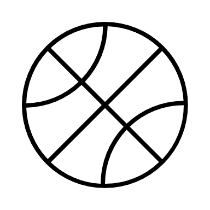 4 おわりに　今後の課題
<-n> <-m>以外のほかの字音の分析 。
　　鼻化元音韻母（強く鼻にかけて発音する母音）との対応など
　
　閩南語の視点からの更なる考察。
　　韻母（母音）だけでなく、聲母（子音）を含めた対応関係など
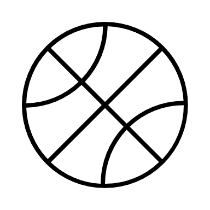 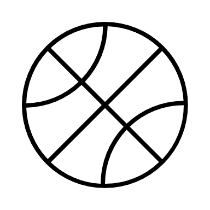 主な参考文献（先行研究）
佐藤圭司（2015）「日本語漢字音と中国語韻母の対応研究―台湾人日本語学習者のために」
　　　　　　　　　　『天理臺灣學報』24、pp.53-72
佐藤圭司（2016）「日語漢字讀音「長音」與閩南語韻母的對應研究」
　　　　　　　　　　『國立屏東科技大學人文社會科學研究 教育類』10（4）、pp.83-103
佐藤圭司（2022）「閩南語韻母と日本語漢字音の対応研究－「長音」を中心に－」
　　　　　　　　　　『天理臺灣學報』31、pp.65-85
佐藤圭司（2022）「日本漢字音と閩南語韻母の対応－入聲音を中心に－」
　　　　　　　　　　『2022年應用日語國際學術研討會予稿集』、pp.51-103
佐藤圭司（2023）「日本漢字音と閩南語―日本漢字音の二重母音と閩南語韻母の対応を中心に―」
　　　　　　　　　　『名古屋市立大学と文藻外語大学の学術交流会2023』
おわりです。ありがとうございました。
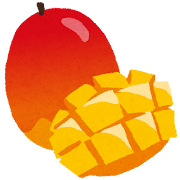